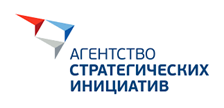 Создание цифровых ресурсов системы ранней помощи семьям, воспитывающим детей с ОВЗ
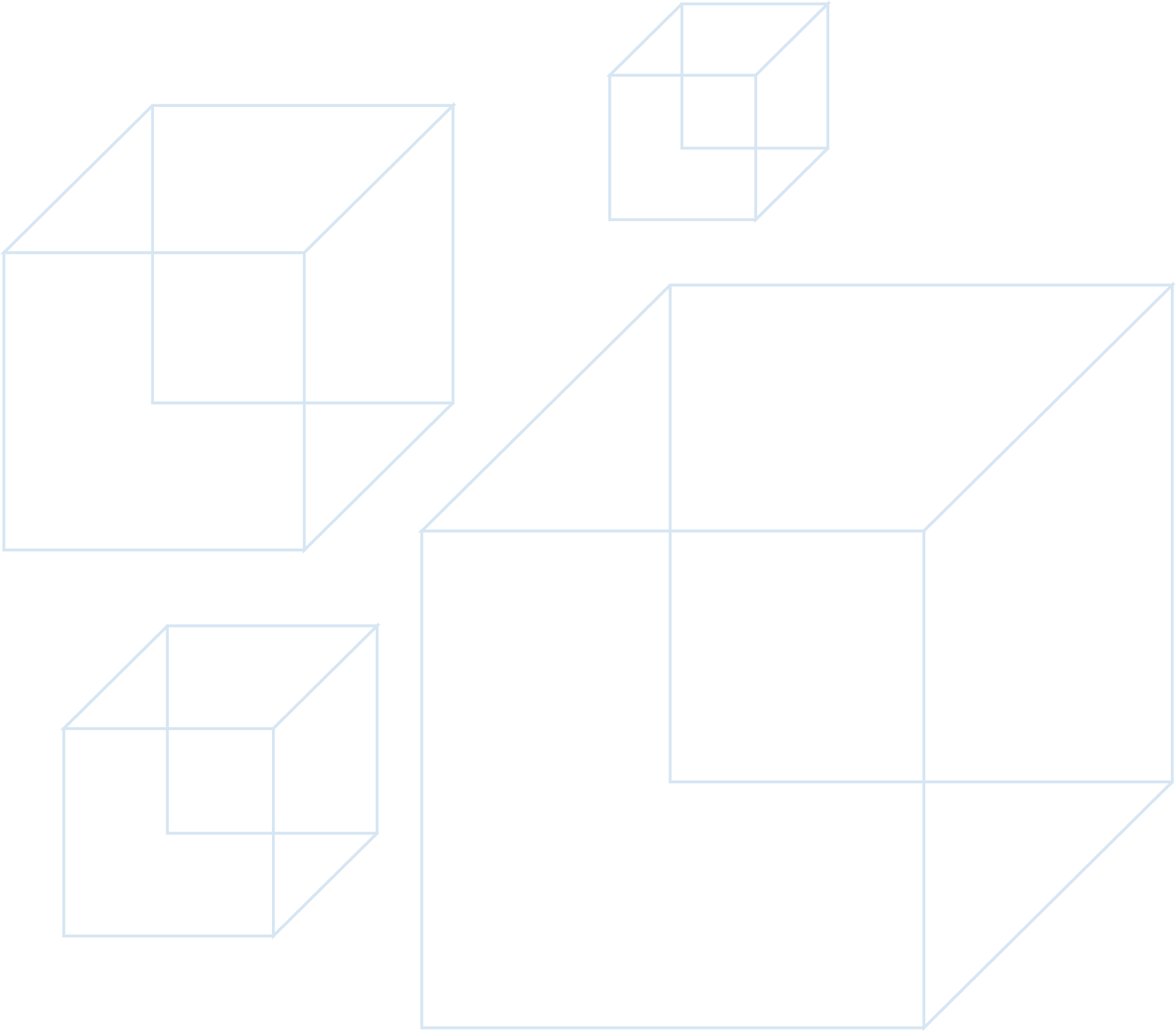 Иванова Надежда Анатольевна, директор проектов Направления «Молодые профессионалы» Агентства стратегических инициатив
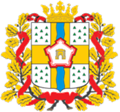 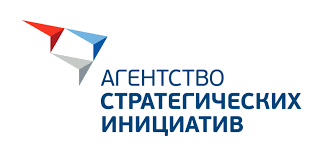 ПРЕДМЕТ СОГЛАШЕНИЯ О МЕЖВЕДОМСТВЕННОМ ВЗАИМОДЕЙСТВИИ
Министерство 
здравоохранения
 Омской области
Министерство 
образования Омской области
Создание на основе  междисциплинарного подхода системы раннего выявления детей с ОВЗ и / или инвалидностью
Создание целостной системы  ранней  комплексной помощи детям с ОВЗ и их семьям
Содействие в улучшении качества жизни ребенка и его семьи путем внедрения комплексных программ
Модель 
ранней помощи
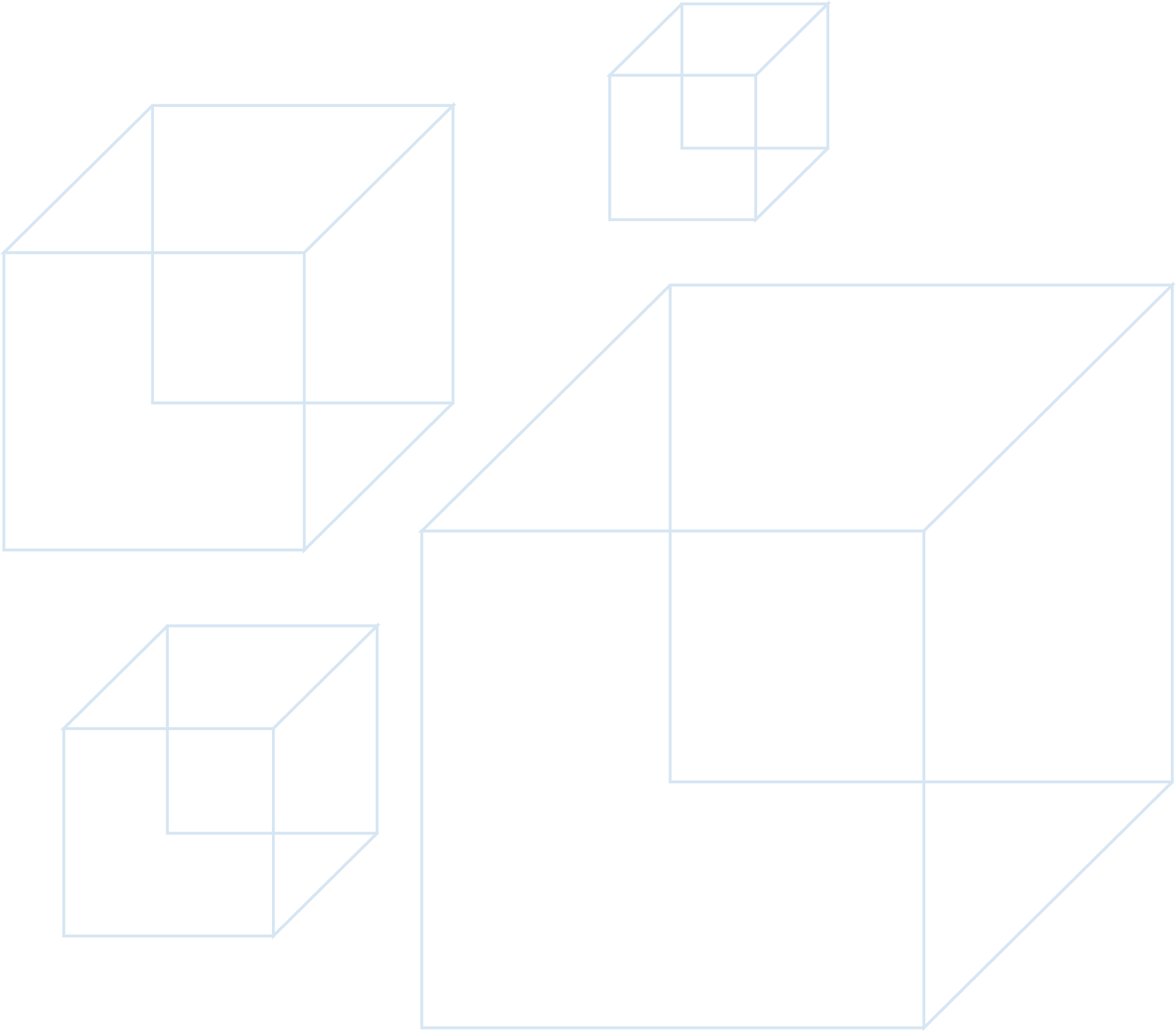 Министерство труда и социального развития Омской области
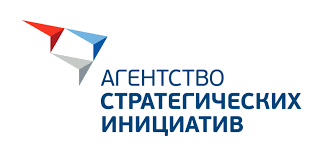 ИНСТРУМЕНТЫ ВНЕДРЕНИЯ РЕГИОНАЛЬНОЙ МОДЕЛИ
4 регламентирующих документа
Разработка нормативно-правовых актов и методических рекомендаций к составлению локальных актов организаций
Проведение информационной кампании в учреждениях системы здравоохранения
100 % учреждений охвачены информацией
Открытие пунктов и служб ранней помощи в организациях путем расширения их функций
183 пункта ранней помощи семье и детям
Система непрерывного повышения квалификации специалистов, оказывающих услуги ранней помощи
80 % специалистов прошли обучение
Создание Регионального ресурсного центра ранней помощи с единой информационной базой данных
1 ресурсный центр и 5 филиалов
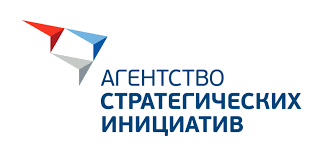 РЕЗУЛЬТАТЫ ВНЕДРЕНИЯ РАННЕЙ ПОМОЩИ в Омской области
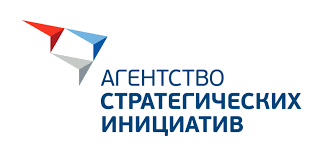 ОБРАЗОВАТЕЛЬНЫЙ ЭФФЕКТ РАННЕЙ ПОМОЩИ в Омской области
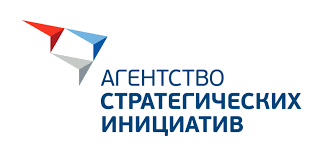 РЕГИОНАЛЬНЫЙ РЕСУРСНЫЙ ЦЕНТР 
СОПРОВОЖДЕНИЯ СИСТЕМЫ РАННЕЙ ПОМОЩИ
Направления работы специалистов Ресурсного центра
Специалисты системы здравоохранения
Специалисты системы образования
Организационно-методическое направление
Информационно-аналитическое направление
Консультативно-диагностическое направление
Коррекционно-развивающее направление
Научно-исследовательское направление
Специалисты системы социальной защиты
Специалисты
СО НКО
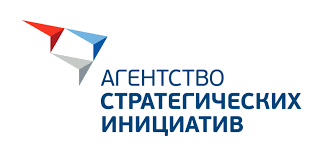 РАЗВИТИЕ РЕГИОНАЛЬНОЙ МОДЕЛИ РАННЕЙ ПОМОЩИ
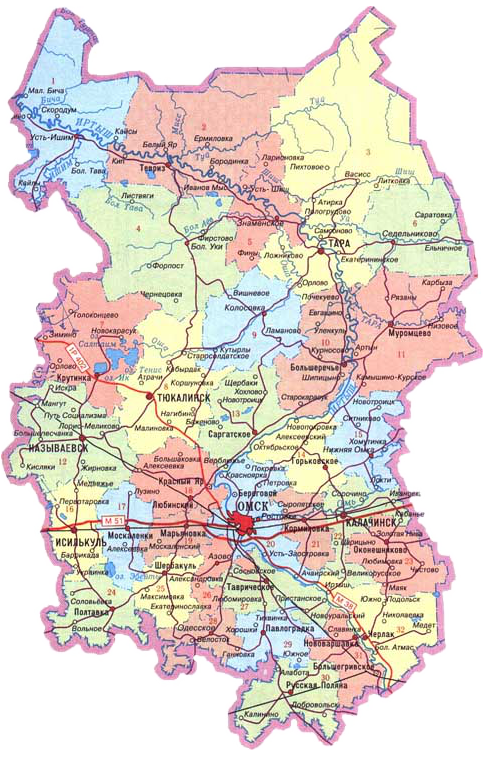 Региональный ресурсный центр
Муниципальный ресурсный центр
Консультативно-диагностический пункт
Оптимизация маршрута передвижения семьи в системе ранней помощи: от обнаружения проблемы до выхода из системы
Возможность быстрой смены формы и варианта сопровождения в зависимости от потребностей ребенка и ресурсов семьи
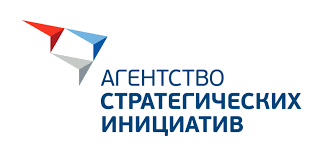 АВТОМАТИЗИРОВАННАЯ СИСТЕМА 
РАННЕЙ ПОМОЩИ «СЛУЖБА ОДНОГО ОКНА»
Министерство образования Омской области
Министерство здравоохранения Омской области
Министерство труда и социального развития Омской области
Индикаторы риска и степень их выраженности
Уровень семейного благополучия
Условия получения образования и результаты
Выявление детей группы риска – потенциальных потребителей услуг
Включение в систему ранней помощи
Прохождение индивидуальной карты РП
Создание индивидуальной карты РП
Определение образовательных потребностей
Прогнозирование динамики развития
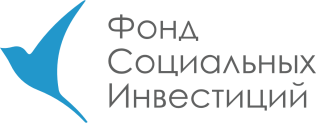 Выход из системы ранней помощи
Профиль ребенка  в системе
Динамика развития
Показатели мониторинга
Перечень услуг
Перечень рекомендованных услуг (по итогам оценки)
Перечень и объем полученных услуг
Перечень организаций, оказавших услуги
Оценка текущего состояния 
Прогнозирование варианта развития (обновляются регулярно по итогам оценочных процедур)
Медицинские: 
группы нарушений
индикаторы риска
степень выраженности индикаторов.
Социальные: 
степень семейного благополучия / не благополучия
Образовательные: 
потребности семьи
потребности ребенка
соответствие условий получения образования
Аналитические отчеты системы
Поставщики
Потребители
Результаты
Перечень детей группы риска 
(для организации работы по вовлечению в систему ранней помощи)

Объем и стоимость оказанных услуг на одного потребителя
Результаты работы системы ранней помощи

Результаты работы по вовлечению семей в систему ранней помощи
Качество работы поставщиков в системе ранней помощи
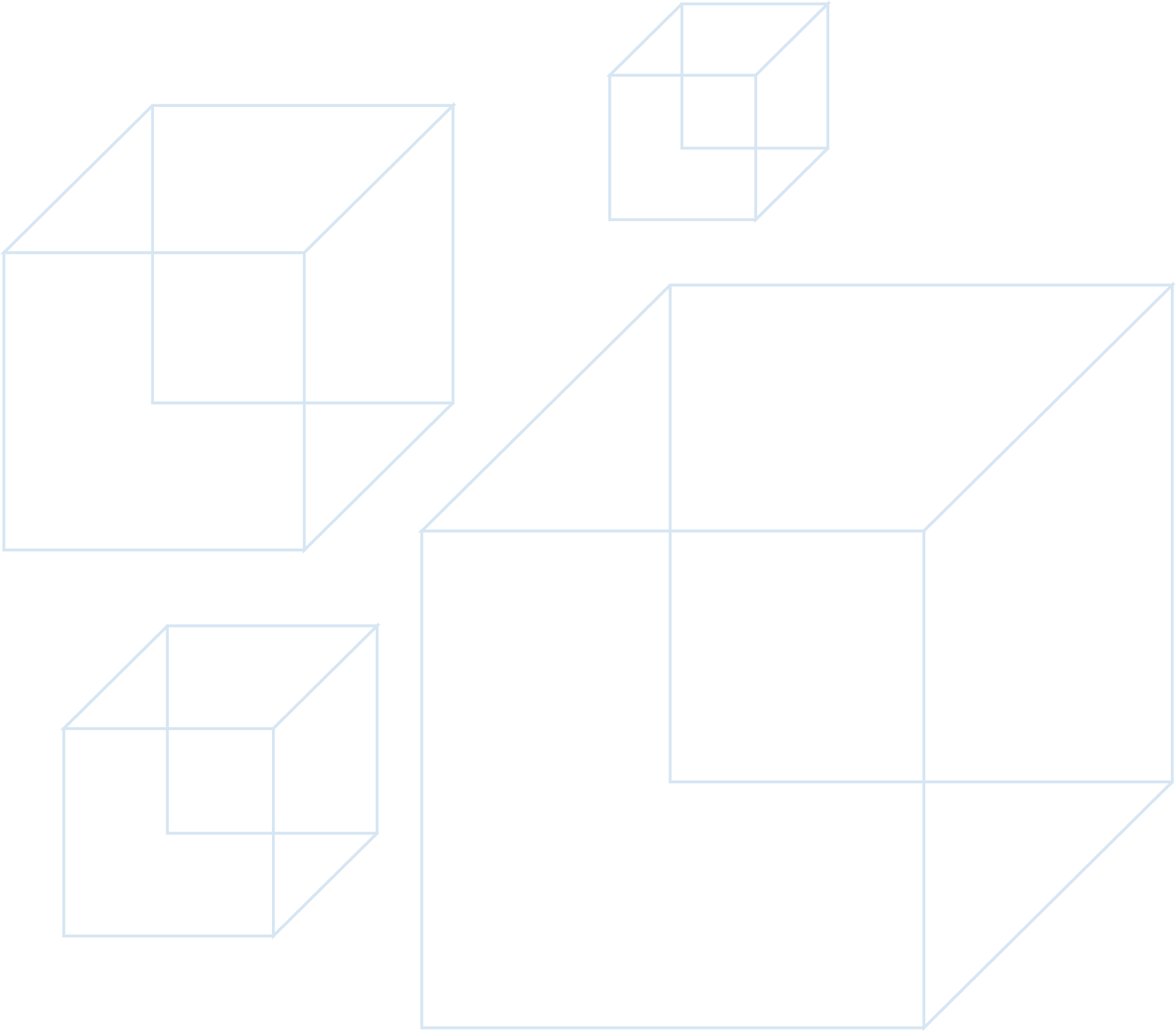 Информационная система позволяет автоматизировать систему межведомственного взаимодействия в регионе
Орган власти в сфере образования
Орган власти в сфере здравоохранения
Орган власти в сфере социальной защиты
Центр координации в системе ранней помощи
Центры оценки в системе ранней помощи
Поставщики услуг в сфере здравоохранения
Поставщики услуг в сфере социальной защиты
Центры оценки в системе ранней помощи
Мероприятия по разработке системы
Оценка соответствия региональной модели ранней помощи типовой системе. Оптимизация системы на региональном уровне. 

Разработка набора ведомственных индикаторов для системы ранней помощи в сфере образования, здравоохранения, социальной защиты.

Разработка аналитической модели.

Определение ведущего органа власти в системе ранней помощи – администратор системы.

Разработка и принятие региональных нормативных правовых актов, регламентирующих региональную информационную систему.
Спасибо за внимание
Рекомендуем посмотреть проект «Автоматизированный скрининг детей раннего и дошкольного возраста»

https://idea.asi.ru/improject-46/ideas/11502
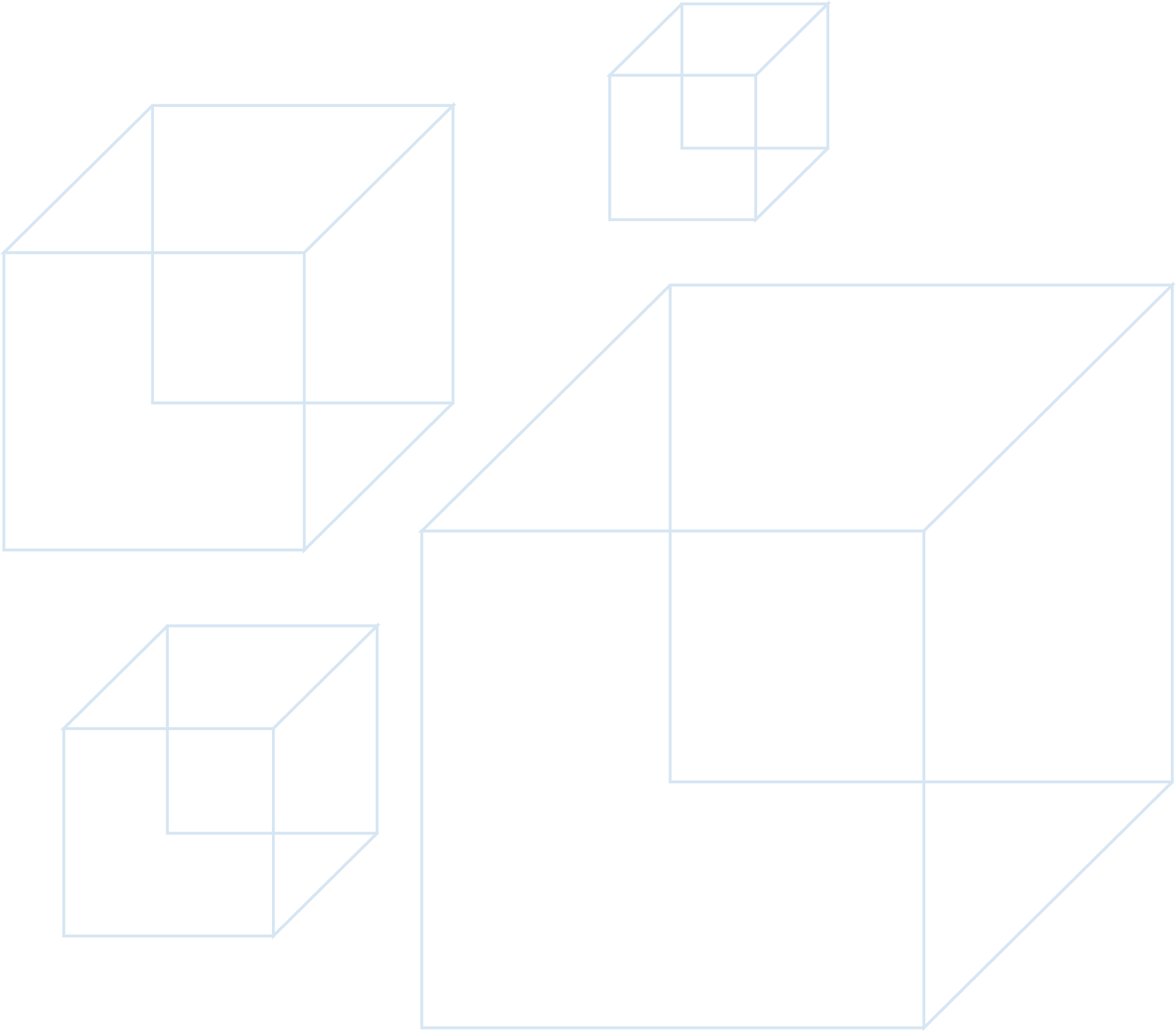 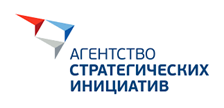